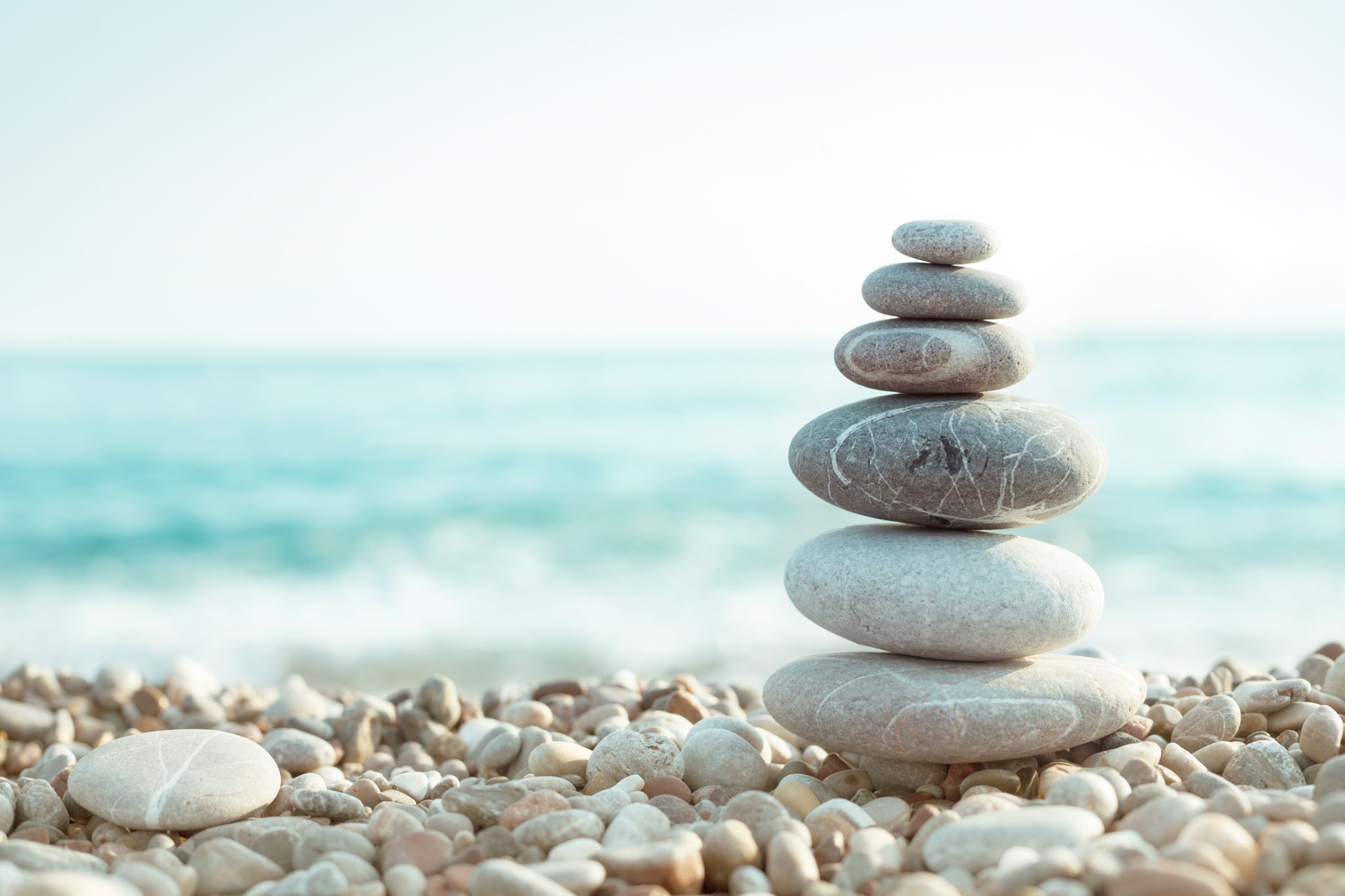 Jak sobie radzić z trudnymi emocjami?
Głośno śpiewaj
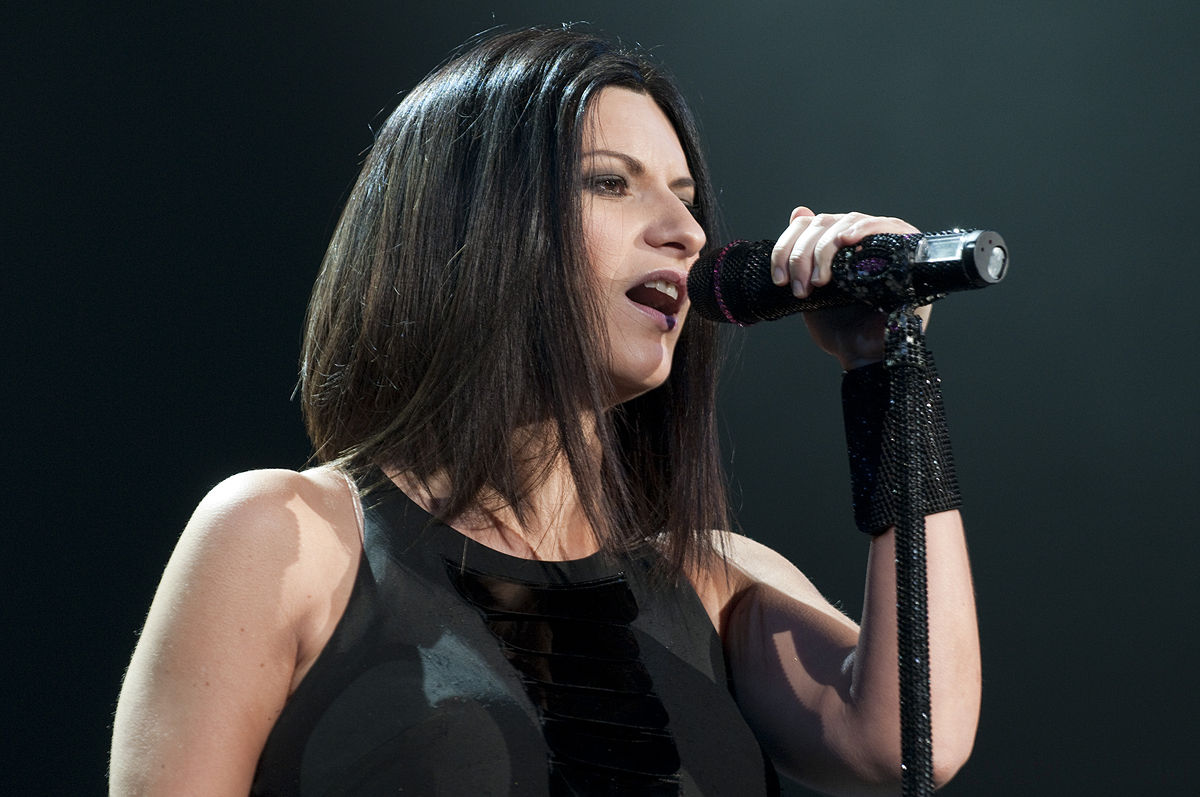 Śpiewanie pomoże Ci przestać się martwić.
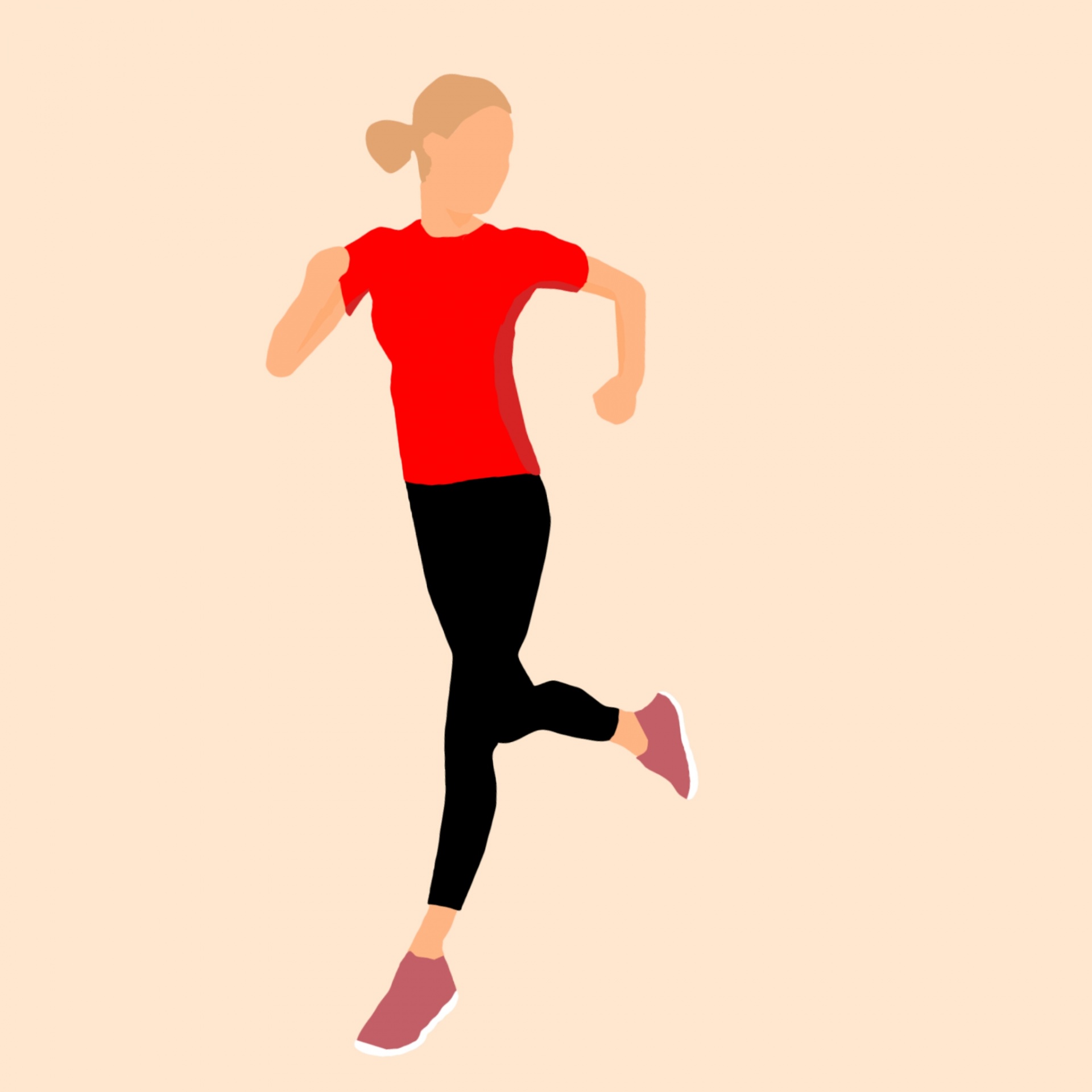 Biegaj
Biegając, rozładujesz złość
Przytul się
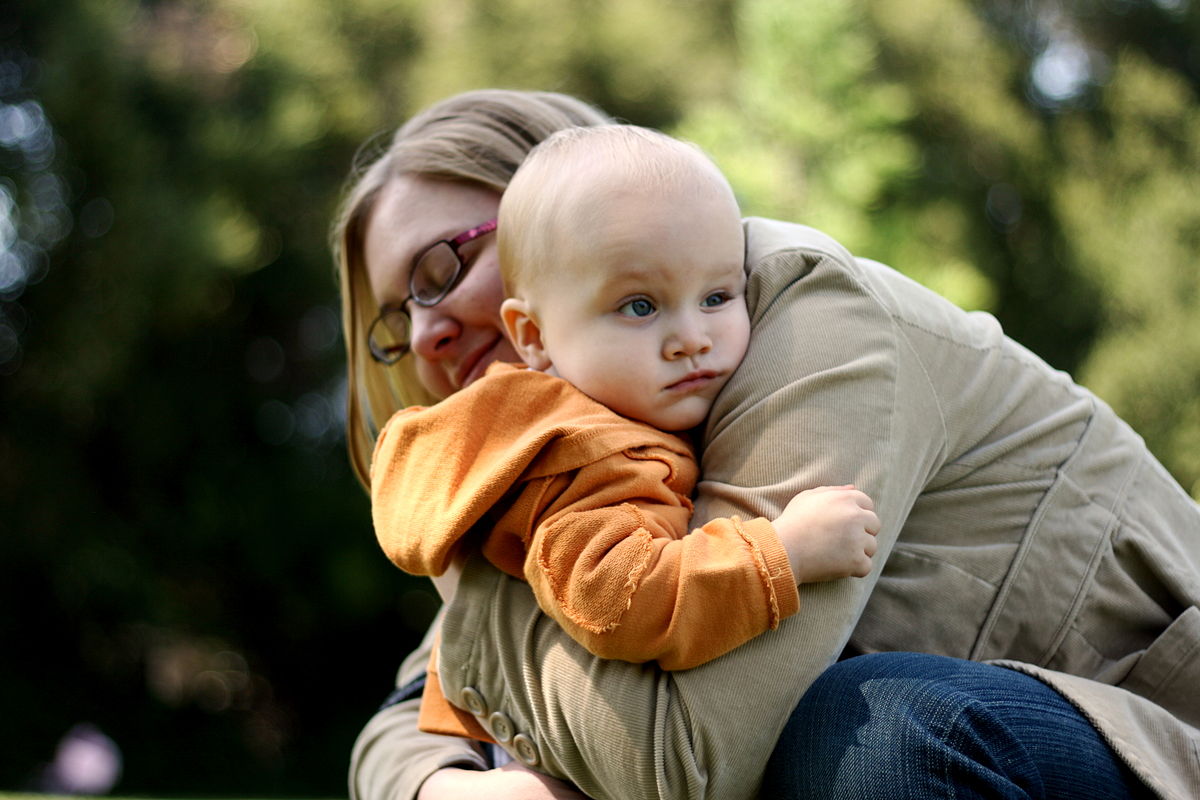 Kiedy jest Ci smutno przytul się do bliskiej Tobie osoby albo do pluszowego misia
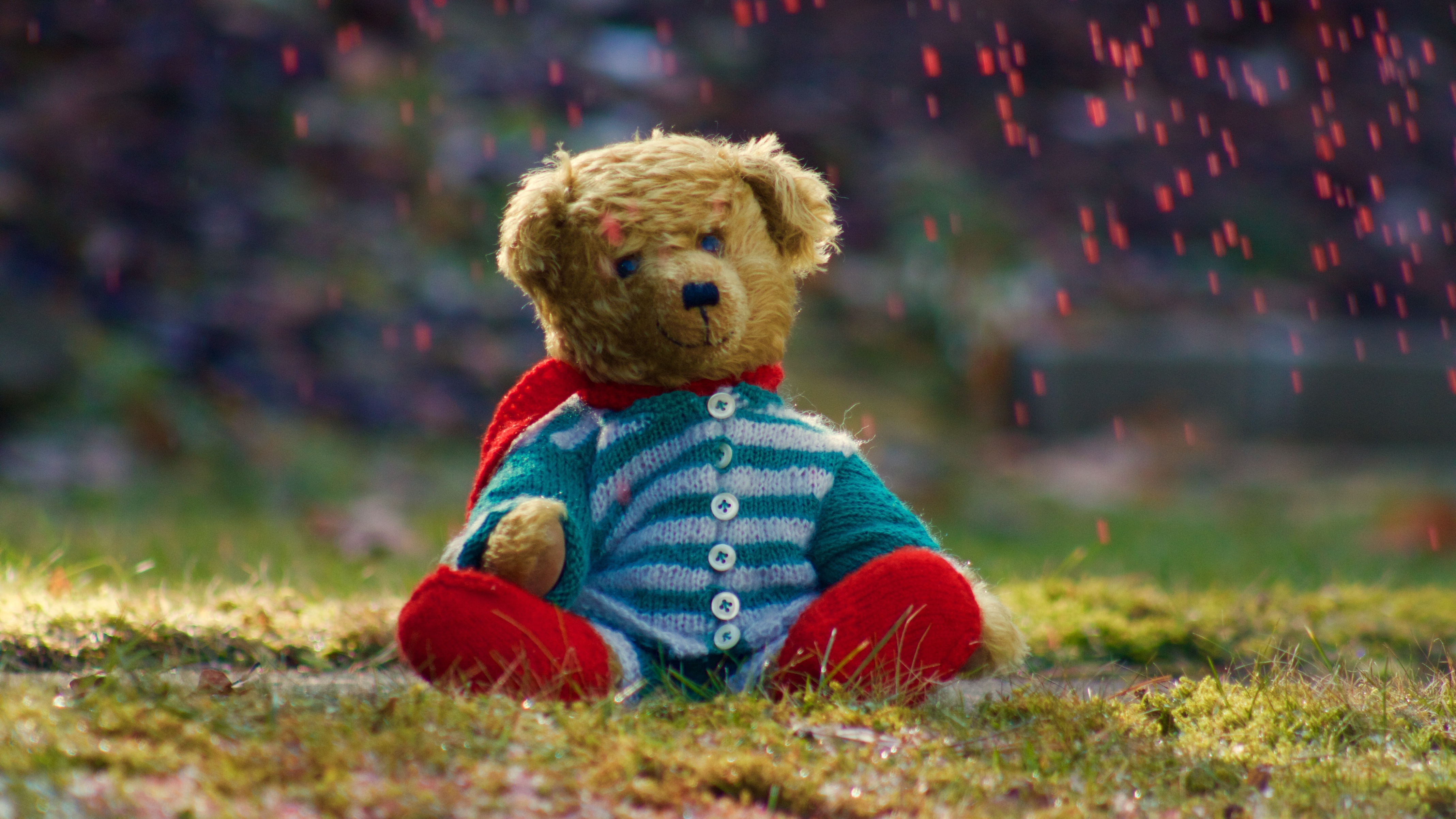 To zdjęcie wykonane przez nieznanego autora jest objęte licencją CC BY-SA.
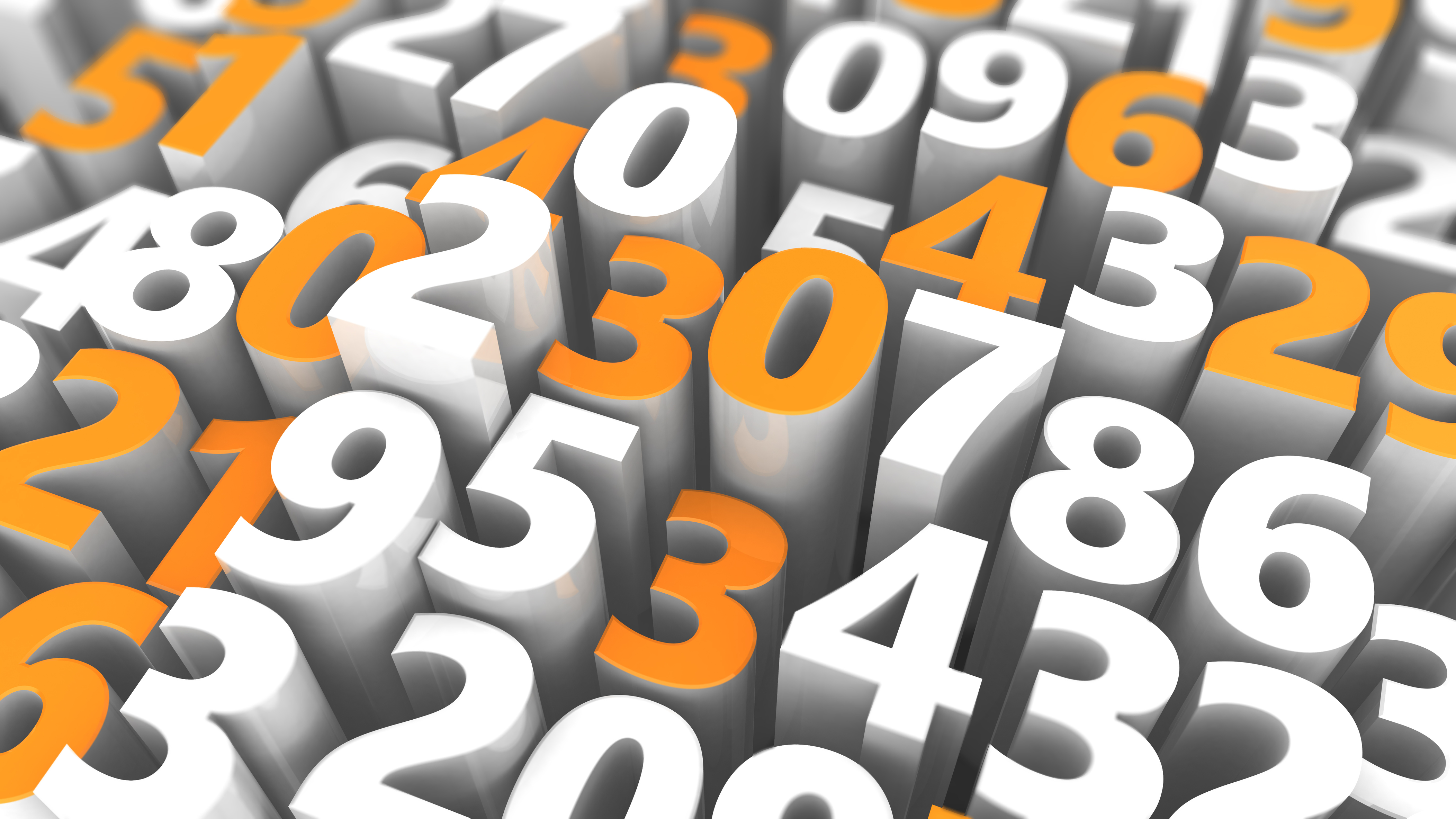 Licz do dziesięciu
Kiedy jesteś zły to licz do dziesięciu.
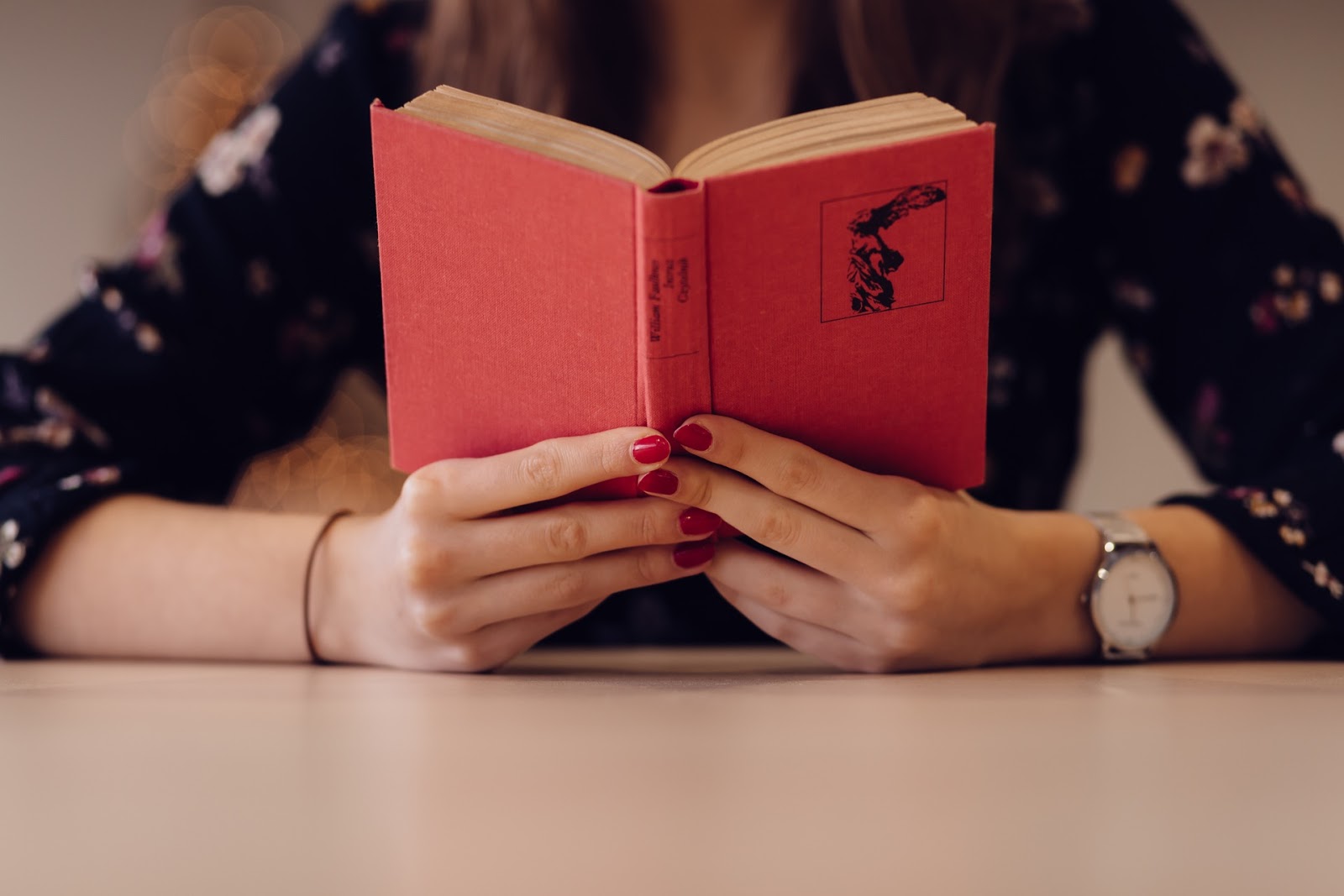 Czytaj
Kiedy jesteś zły albo jest Ci smutno.... poczytaj
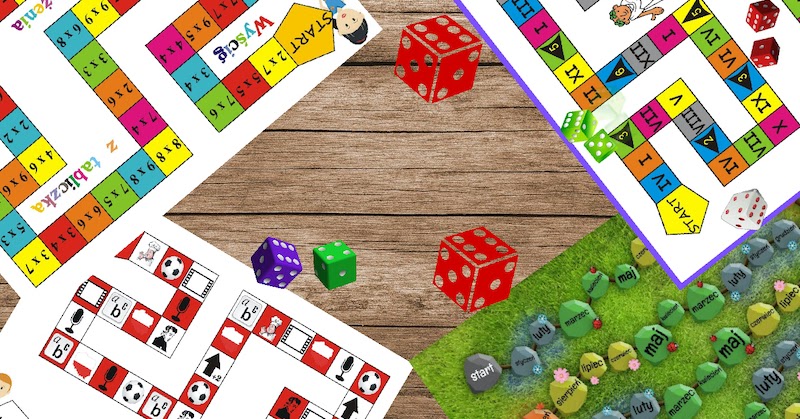 Zagraj w grę
Kiedy jesteś znudzony to zagraj w jakąś grę planszową.
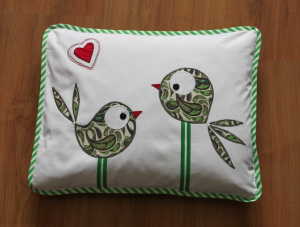 Udeżaj z całą siłą w poduszke
Kiedy jeste bardzo zły, udeżaj w poduszkę z całej sił, a gniew minie.
Jakie mamy emocje?
Lęk
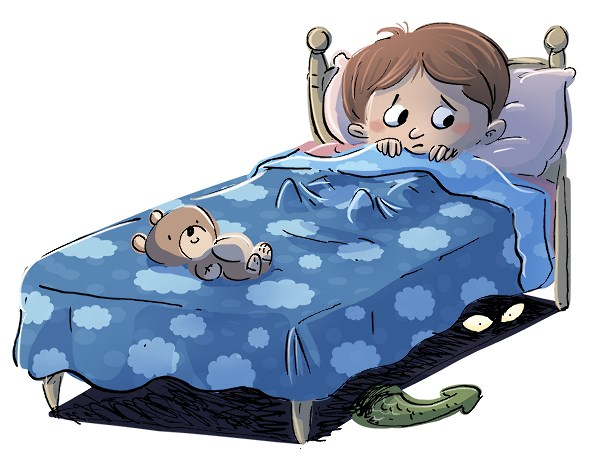 Kiedy się boisz, powiedz o tym: mamie, tacie, bratu, siostrze, babci, dziadkowi, cioci, wujkowi....
Smutek
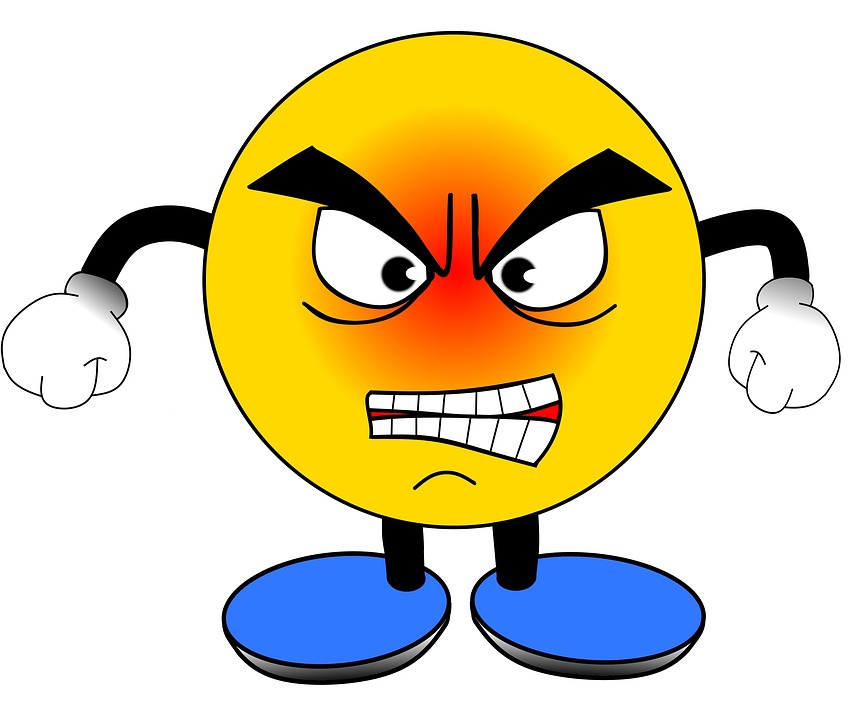 Złość
W złości możesz zrobić rzeczy, których  potem będziesz żałować.
Zaskoczenie
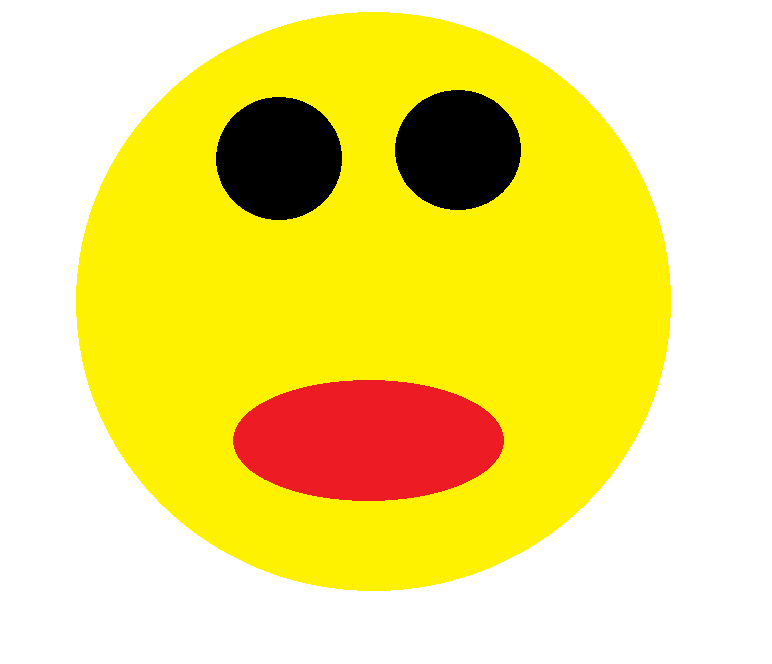 Zaskoczenie czasem bywa pozytywna albo negatywna
Wstyd
Trema
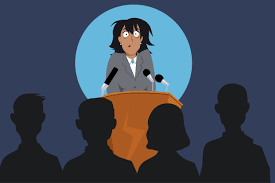 Kiedy odczuwasz treme naprzykład wtedy, kiedy masz jakiś występ I ludzie na ciebie patrzą często zapominasz co miałeś mówić, nie pamiętasz tekstu wiersza albo masz wrażenie, że za chwilę zemdlejesz.
Znudzenie
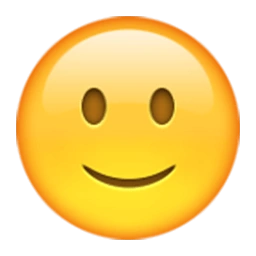 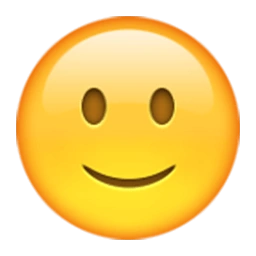 Radość
Dziękuję za obejrzenie mojej prezentacji
StworzyłaAntonina Krysa